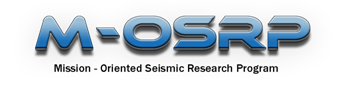 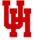 Source wavelet effects on the ISS internal multiple leading-order attenuation algorithm and its higher-order modification that accommodate issues that arise when treating internal multiples as subevents
Hong Liang
M-OSRP Annual Meeting
May 2, 2013
Motivation
Objective: predict the amplitude and phase of internal
                        multiples, without damaging primaries.

 prerequisites: reference wave removal
                              source wavelet deconvolution
                              source and receiver deghosting
                              free surface multiple removal
   
 enhance the capability of the algorithm:
                                 from attenuation to elimination
                                 heighten the inclusiveness of the algorithm
2
Motivation
Objective: predict the amplitude and phase of internal
                        multiples, without damaging primaries.

 prerequisites: reference wave removal
                              source wavelet deconvolution
                              source and receiver deghosting
                              free surface multiple removal
   
 enhance the capability of the algorithm:
                                 from attenuation to elimination
                                 heighten the inclusiveness of the algorithm
3
Motivation
Objective: predict the amplitude and phase of internal
                        multiples, without damaging primaries.

 prerequisites: reference wave removal
                              source wavelet deconvolution
                              source and receiver deghosting
                              free surface multiple removal
   
 enhance the capability of the algorithm:
                                 from attenuation to elimination
                                 heighten the inclusiveness of the algorithm
4
Outline
A brief review of the ISS internal multiple leading-order  
     attenuation algorithm and its higher-order modification
  Source wavelet effects on the leading-order attenuator and  
      its higher-order modification
Using exact source wavelet: 1D example and 1.5D example
Using estimated source wavelet   
  Summary
5
The ISS leading-order attenuation algorithm
ISS internal multiple attenuation method:
does not require a priori information about the subsurface 
predict exact time and approximate amplitude
predict internal multiples at all depths at once
prerequisites: source wavelet deconvolved, reference wave   
     removed, deghosted and free surface multiple removed
6
Araújo et al.,1994, SEG Expanded Abstracts
Weglein et al., 1997, Geophysics
The ISS leading-order attenuator
For  a 1D earth and a normal incident plane wave
:constant velocity migration of incident spike plane-wave data
: Green’s function in the reference medium
: perturbation operator
: migrated data-like first-order approximation to
ensures
and
7
The ISS leading-order attenuator
primary 
+
 multiple
primary 
+
 multiple
primary 
+
 multiple
Data
Data
Data
8
Subevent construction of an internal multiple
-
+
=
primary
primary
primary
9
Modification of the leading-order attenuator
When both primaries and internal multiples in the data themselves act as subevents, the leading-order attenuator produces not only first-order internal multiples, but also higher-order internal multiples and, at times, creates spurious events.

The ISS anticipates the issues due to spurious events, and higher-order terms in the series can provide the resolution.
10
An IM subevent in the second integral
primary
internal multiple
primary
-
+
=
Number of reflectors            , and
spurious event
negative of spurious event
11
Ma et al., 2012, M-OSRP report
An IM subevent in one of the outer integral (1)
primary
internal multiple
primary
-
=
+
Number of reflectors
12
An IM subevent in one of the outer integral (2)
primary
internal multiple
primary
-
=
+
Number of reflectors
13
An IM subevent in one of the outer integral (3)
primary
internal multiple
primary
-
=
+
Number of reflectors              , and
spurious event
negative of spurious event
14
Liang et al., 2012, M-OSRP report
Modification of the leading-order attenuator
Adding the further terms to the current leading-order 
     attenuator provides a modified ISS internal multiple   
     algorithm. The modification retains the strength of the
     original algorithm while accommodating both primaries   
     and internal multiples in the input data.
15
Prediction with source wavelet deconvolution
16
Prediction with source wavelet deconvolution
17
Outline
A review of the ISS internal multiple leading-order 
     attenuation algorithm and its higher-order modification
  Source wavelet effects on the leading-order attenuator and  
      its higher-order modification
Using exact source wavelet: 1D example and 1.5D example
Using estimated source wavelet   
  Summary
18
Model for 1D synthetic data generation
19
Input trace
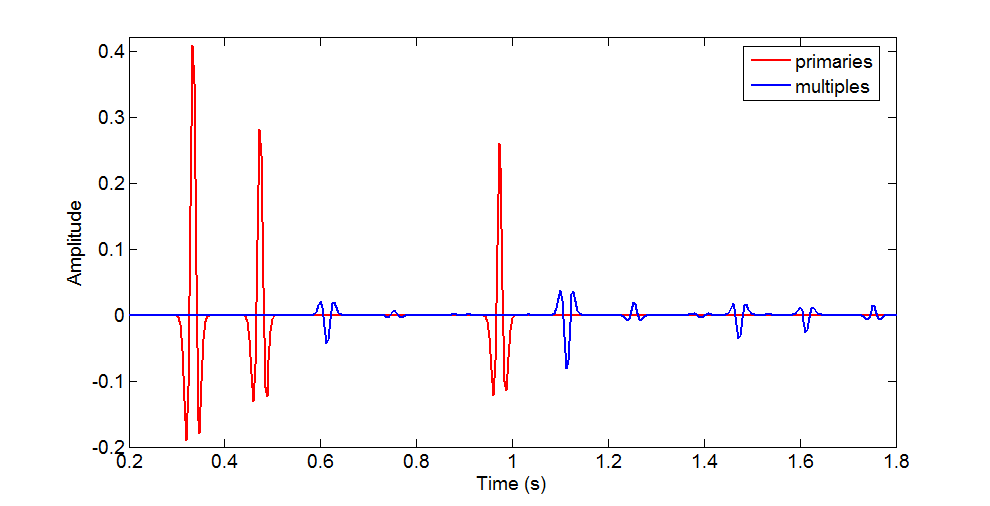 red: primaries  
blue: internal multiples
20
Actual multiples .vs. Prediction
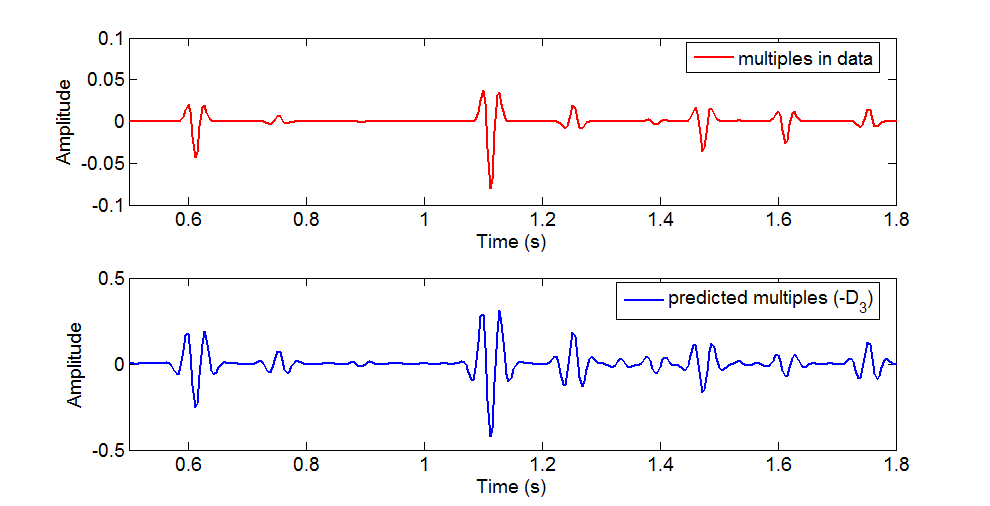 red: actual internal multiples  
blue: predicted internal multiple without 
          source wavelet deconvolution
21
Actual multiples .vs. Prediction (normalized)
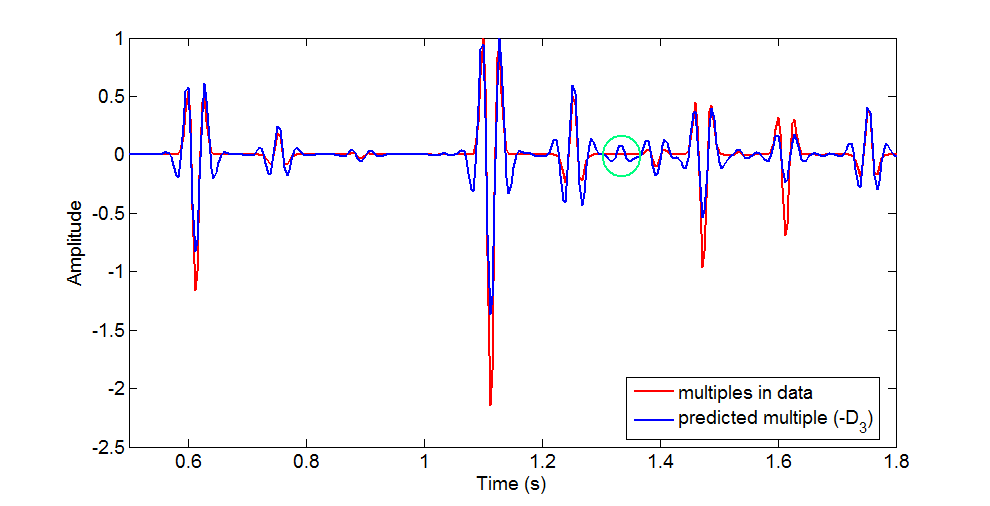 red: actual internal multiples  
blue: predicted internal multiple without 
          source wavelet deconvolution
22
Prediction with source wavelet deconvolution
23
Actual multiples .vs. Prediction with decon
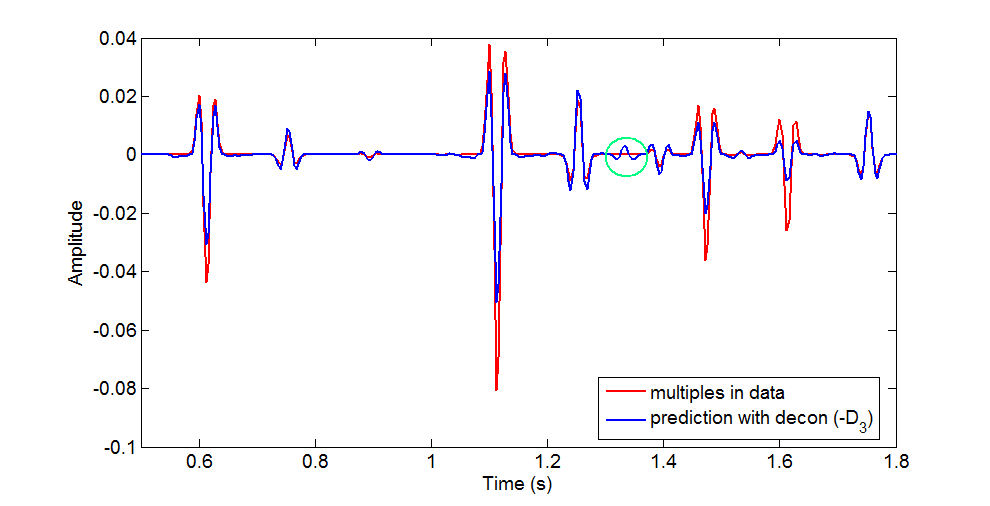 red: actual internal multiples  
blue: predicted internal multiple with 
          source wavelet deconvolution
24
Spurious event .vs. Prediction with decon
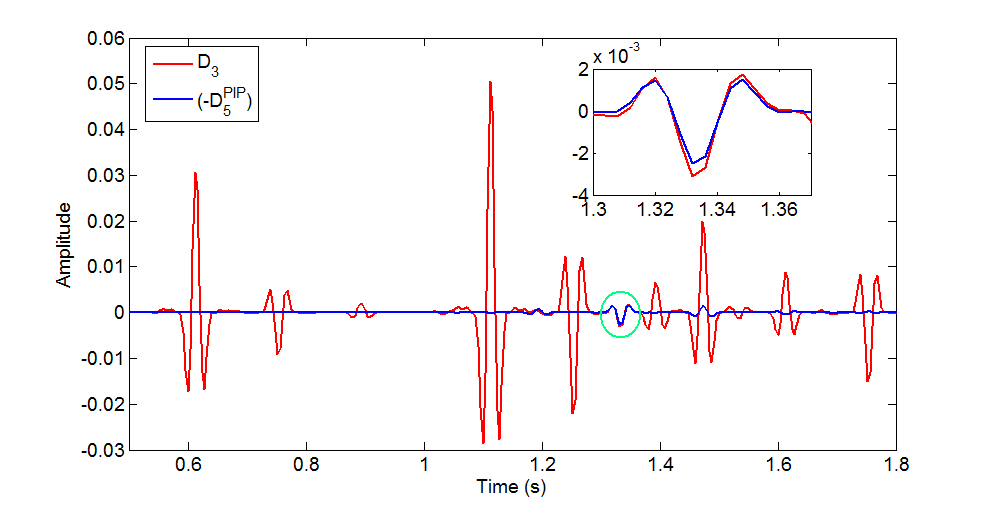 red in circle: actual spurious event
blue in circle: predicted spurious event with 
                         source wavelet deconvolution
25
Actual multiples .vs. Prediction with decon
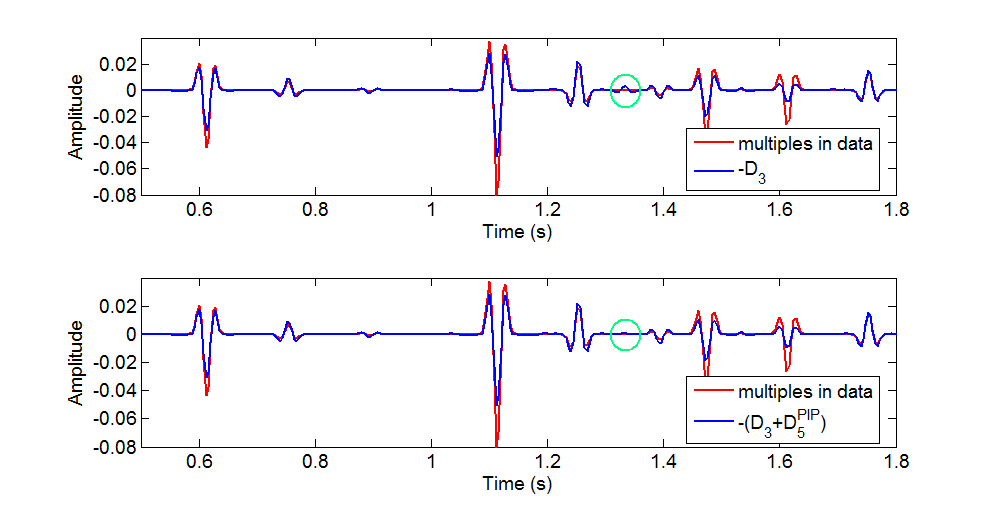 top and bottom red: actual internal multiples
top blue:        (with deconvolution)
bottom blue:                     (with deconvolution)
26
Outline
A review of the ISS internal multiple leading-order 
     attenuator and its modification
  Source wavelet effects on the leading-order attenuator and  
      its higher-order modification
Using exact source wavelet: 1D example and 1.5D example
Using estimated source wavelet   
  Summary
27
Model for 1.5D data modeling
28
Data
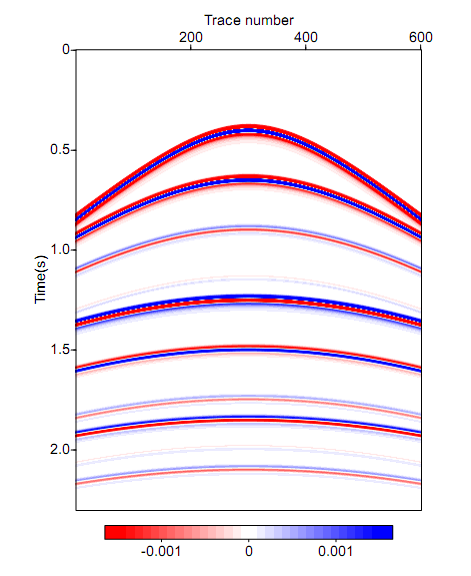 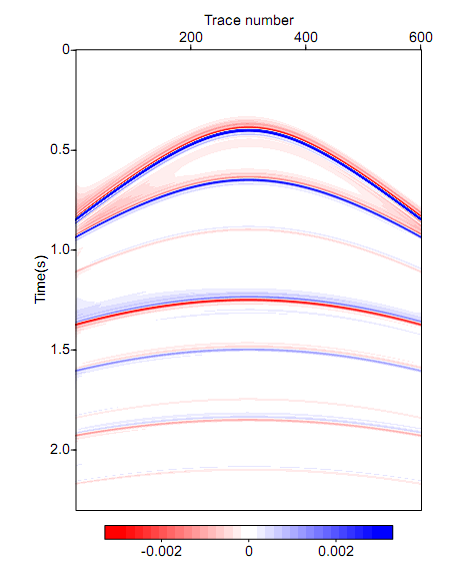 primary
Data
Data after deconvolution
29
Multiple prediction without deconvolution
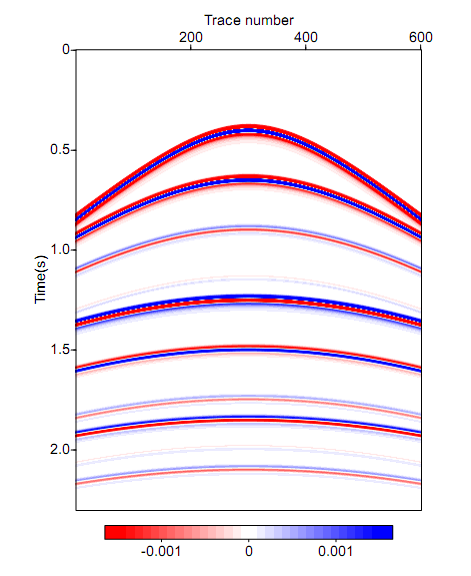 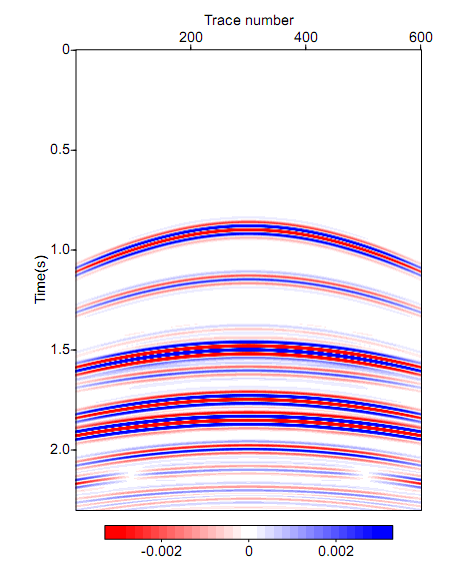 primary
Data
Multiple prediction without deconvolution
30
Multiple prediction with deconvolution
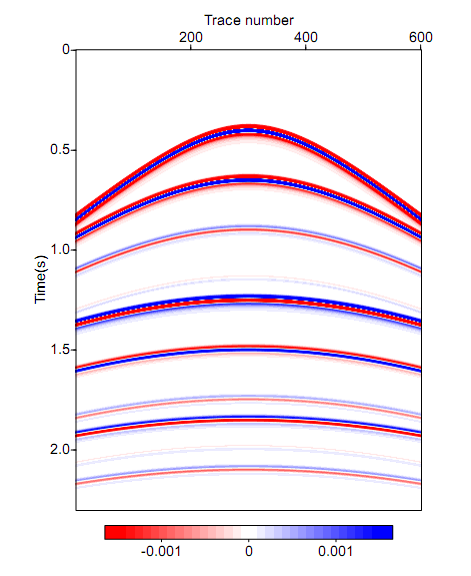 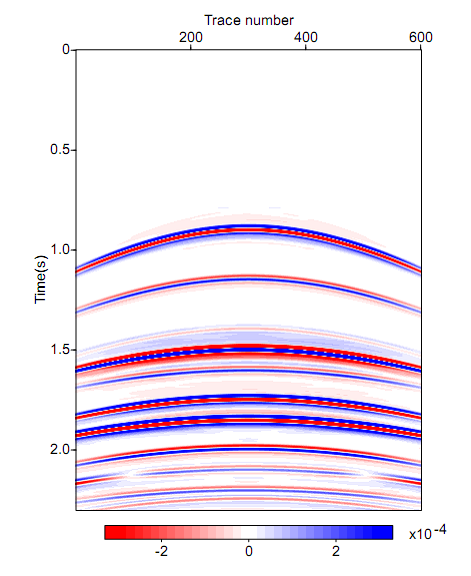 primary
Data
Multiple prediction with deconvolution
31
Wiggle comparison
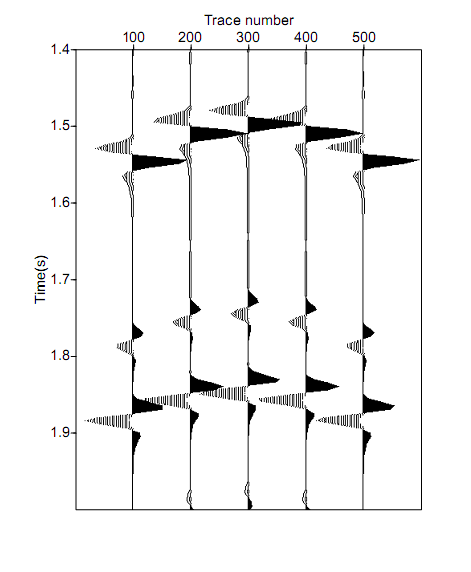 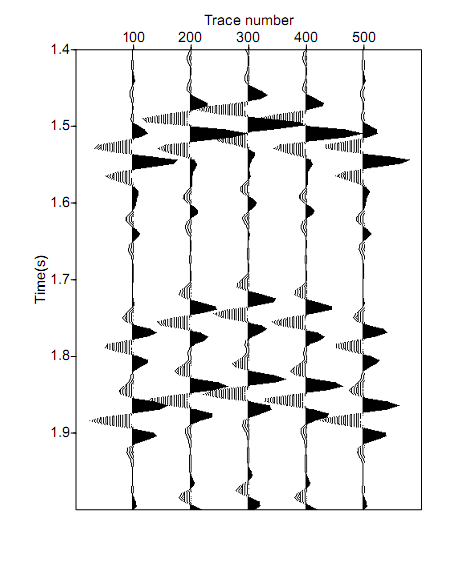 I312
I31212
I323
Data
Multiple prediction without deconvolution
32
Wiggle comparison
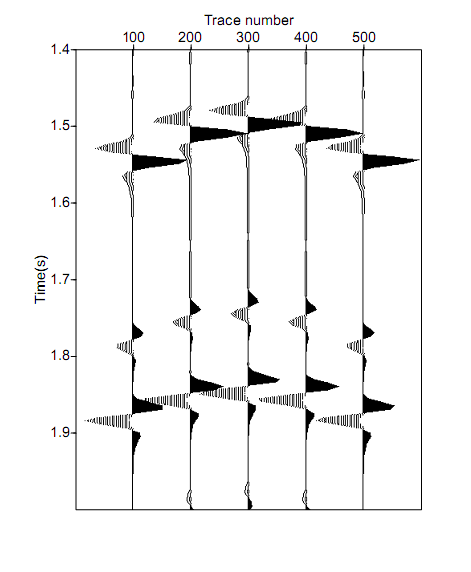 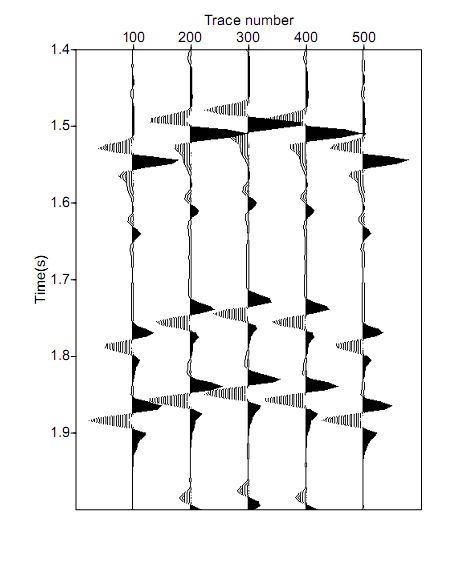 I312
I31212
I323
Data
Multiple prediction with deconvolution
33
Zero-offset traces
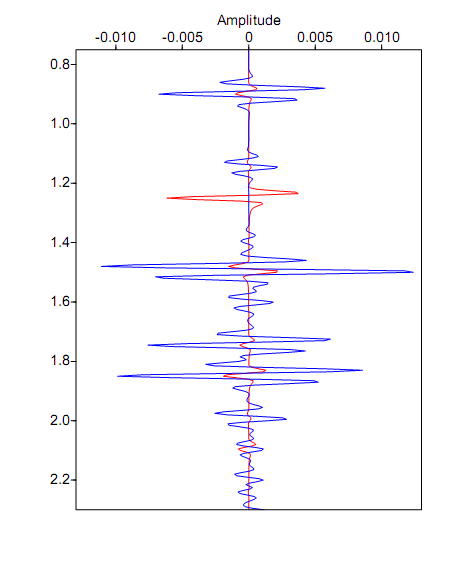 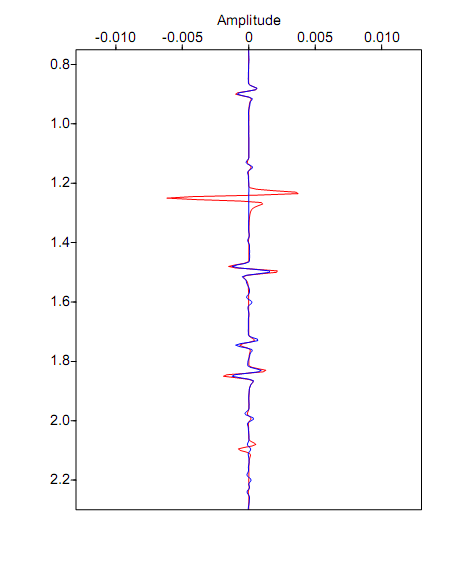 I212
I212
I21212
I21212
P3
I312
I312
spurious event
spurious event
I31212
I31212
I323
I323
red: input data
blue: multiple prediction without  
          source wavelet deconvolution
red: input data
blue: multiple prediction with 
          source wavelet deconvolution
34
Spurious event prediction without deconvolution
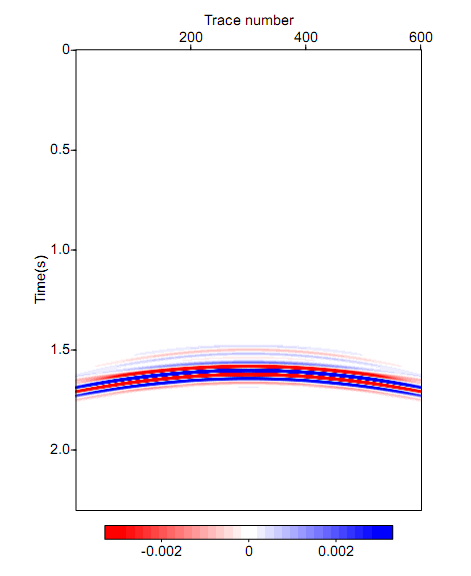 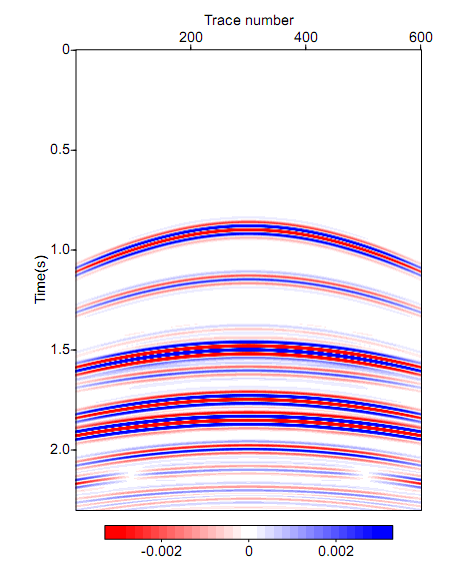 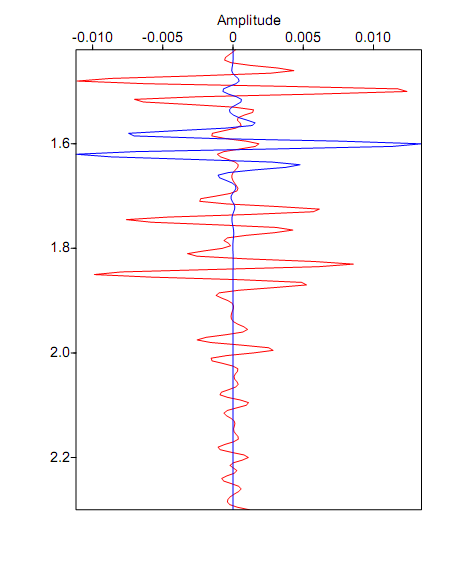 spurious event
Multiple prediction without deconvolution (D3)
Spurious event prediction without deconvolution (-D5PIP)
35
Spurious event prediction with deconvolution
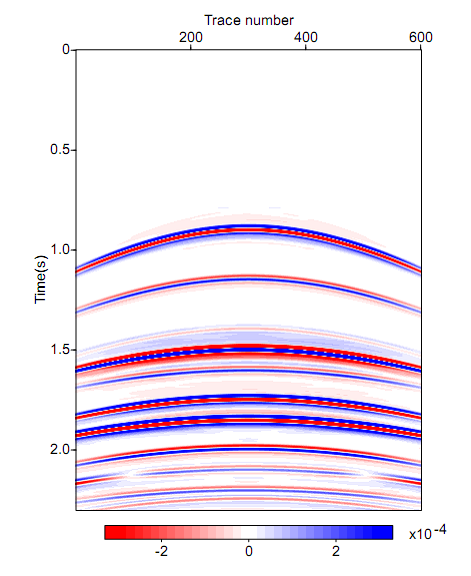 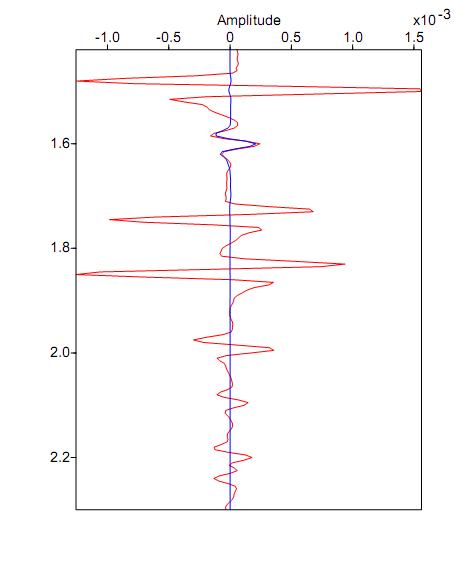 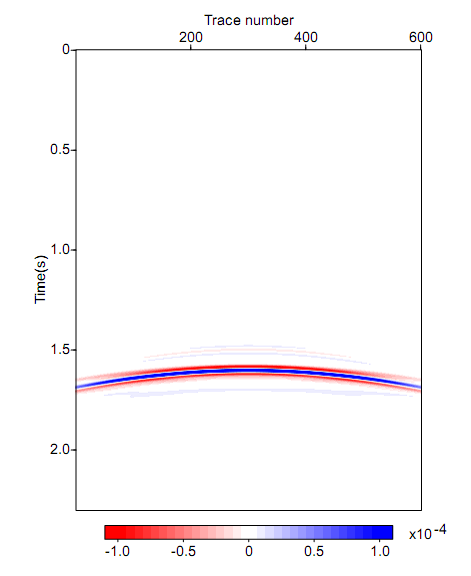 spurious event
Multiple prediction with deconvolution (D3)
Spurious event prediction with deconvolution (-D5PIP)
36
Outline
A review of the ISS internal multiple leading-order 
     attenuation algorithm and its higher-order modification
  Source wavelet effects on the leading-order attenuator and  
      its higher-order modification
Using exact source wavelet: 1D example and 1.5D example
Using estimated source wavelet   
  Summary
37
Example of inaccurate wavelet estimation
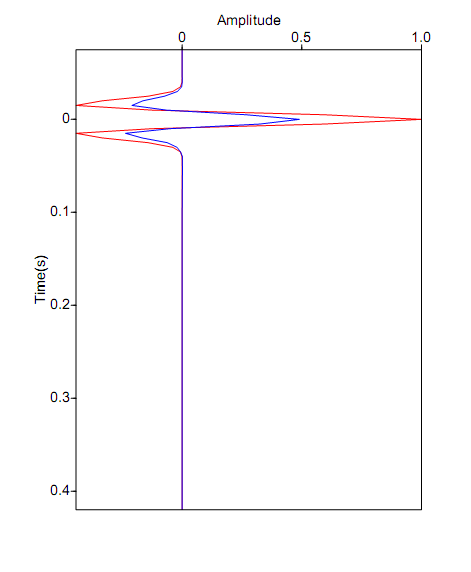 red: exact source wavelet
blue: estimated source wavelet
38
Prediction with inaccurate wavelet deconvolution
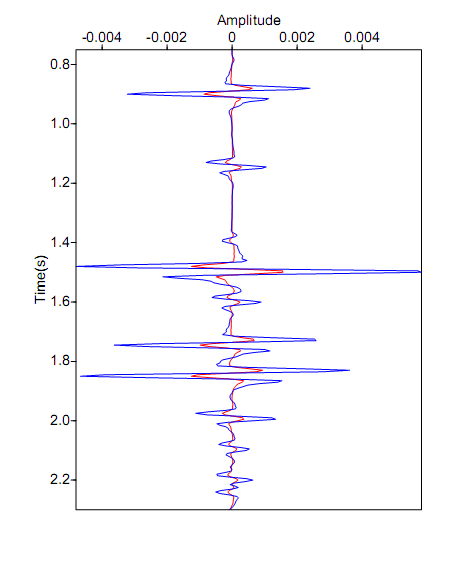 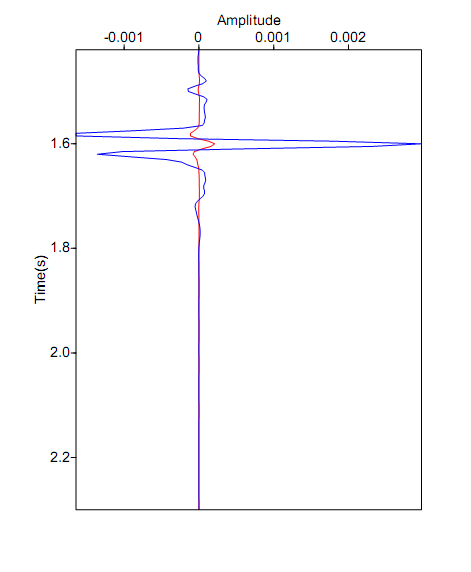 Multiple prediction (zero offset):
red: exact source wavelet
blue: estimated  source wavelet
Spurious event prediction (zero offset):
red: exact source wavelet
blue: estimated  source wavelet
39
Wavelet estimation based on Green’s theorem
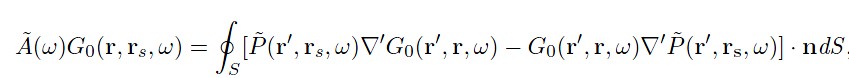 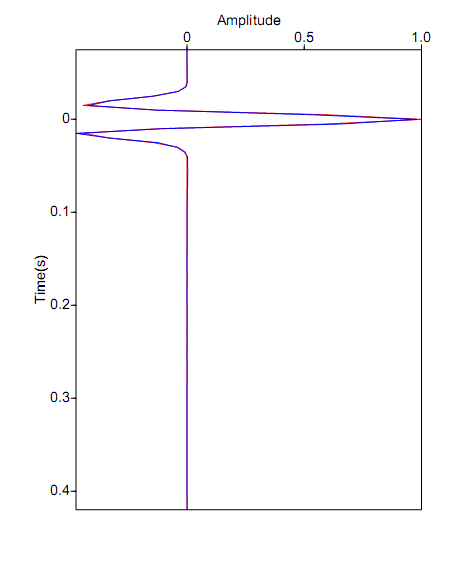 red: exact source wavelet
blue: estimated source wavelet
40
Weglein and Secrest, 1990, Geophysics.
Prediction with accurate wavelet deconvolution
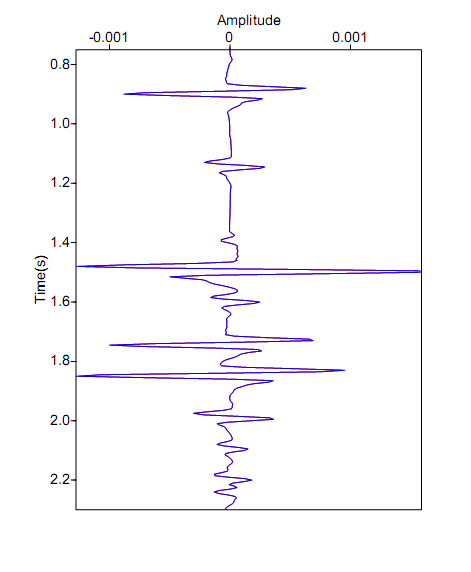 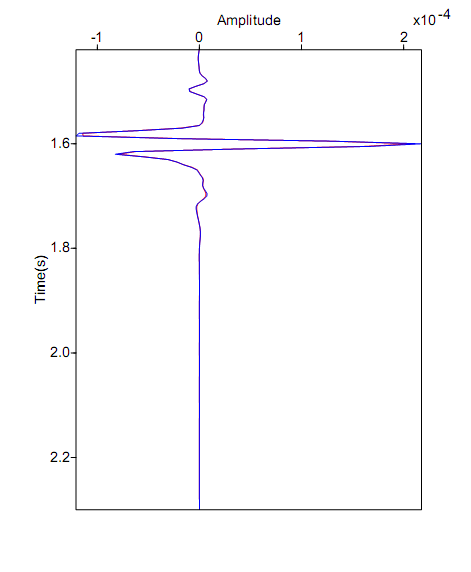 Multiple prediction (zero offset):
red: exact source wavelet
blue: estimated  source wavelet
Spurious event prediction (zero offset):
red: exact source wavelet
blue: estimated  source wavelet
41
Outline
A review of the ISS internal multiple leading-order 
     attenuation algorithm and its higher-order modification
  Source wavelet effects on the leading-order attenuator and  
      its higher-order modification
Using exact source wavelet: 1D example and 1.5D example
Using estimated source wavelet   
  Summary
42
Prediction with source wavelet deconvolution
43
Summary
Source wavelet can affect the amplitude and shape of  
    internal multiple and spurious event prediction. 
  By including the source wavelet deconvolution, the    
    amplitude and shape of the prediction can be improved.  
  The accuracy of source wavelet is important, and it could be  
    estimated using Green’s theorem method.
44
References
Araújo, F. V., A. B. Weglein, P. M. Carvalho, and R. H. Stolt, 1994, Inverse scattering series for multiple attenuation: An example with surface and internal multiples: 64th Annual International Meeting, SEG, Expanded Abstracts, 1039–1041.
Ma, C., H. Liang, and A. B. Weglein, 2012, Modifying the leading order ISS attenuator of first-order internal multiples to accommodate primaries and internal multiples: fundamental concept and theory, development, and examples exemplied when three reectors generate the data: M-OSRP 2011 Annual meeting.
Liang, H., C. Ma, and A. B. Weglein, 2012, A further general modification of the leading-order ISS attenuator of first-order internal multiples to accommodate primaries and internal multiples when an arbitrary number of reectors generate the data: theory, development, and examples: M-OSRP 2011 Annual meeting.
Weglein, A. B., F. A. Gasparotto, P. M. Carvalho, and R. H. Stolt, 1997, An inverse scattering series method for attenuating multiples in seismic reflection data: Geophysics, 62, 1975–1989.
Weglein, A. B., and Secrest, B. G. 1990. Wavelet estimation for a multidimensional acoustic earth model. Geophysics, 55, 902-913.
45
Acknowledgement
Schlumberger / WesternGeco
Mission-Oriented Seismic Research Program (M-OSRP)
47